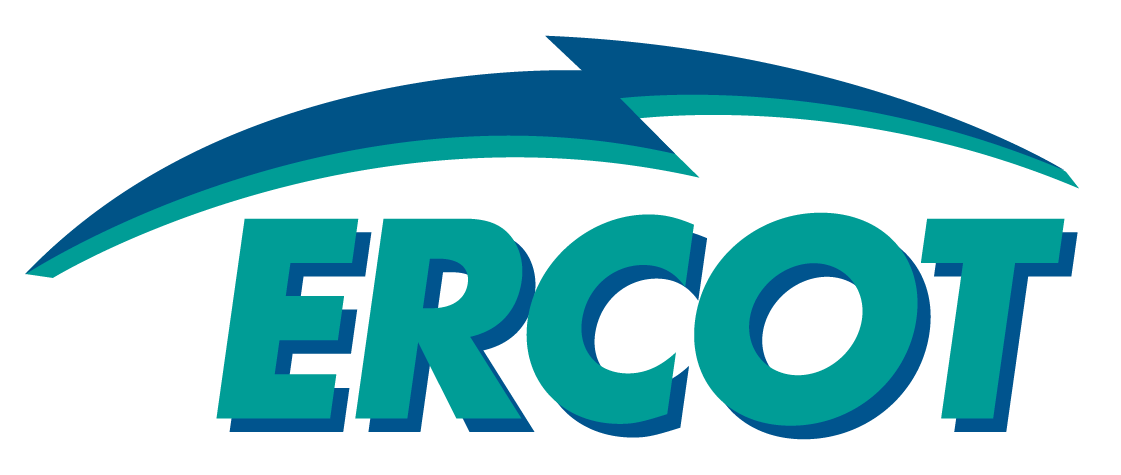 NPRR638 Discussion on Objectives
CWG/MCWG
Donald Meek, CFA, FRM, ERP
ERCOT Public
May 20, 2015
NPRR 638 – Review of Business Case
ERCOT Public
NPRR 638 – Proposed Objectives
NPRR 638 should provide an overall better approach to addressing market participant credit and collateral posting requirements than exists today while adequately protecting the ERCOT marketplace from adverse credit and default events.

“Overall better” does not necessarily mean better in all respects and may include factors such as incorporating known seasonality, decreased volatility/frequency of collateral calls, more targeted credit requirements to individual counterparties, a more proactive approach to anticipating additional collateral needs, etc.
ERCOT Public